Открытое занятие по речевому развитию в старшей группе«Роль педагога в формировании представления и приобщенияк культуре, традициям народов Дагестана»
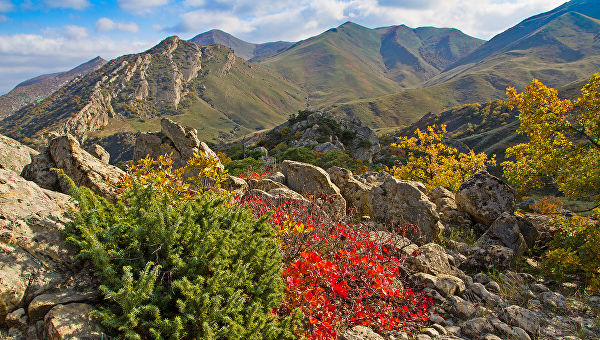 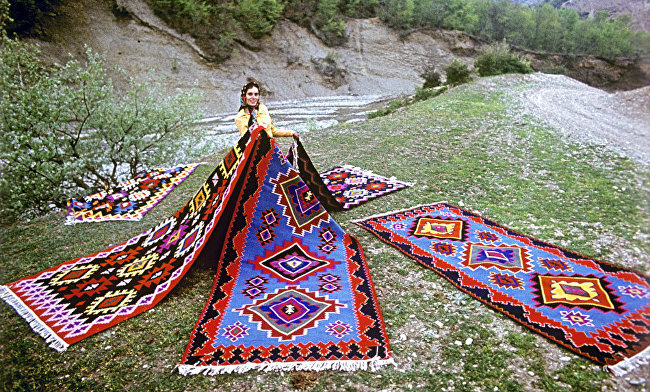 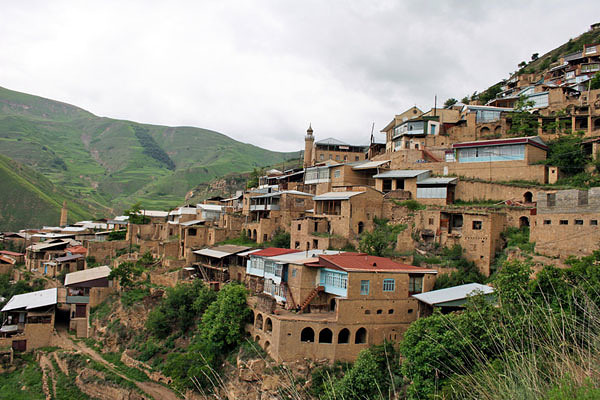 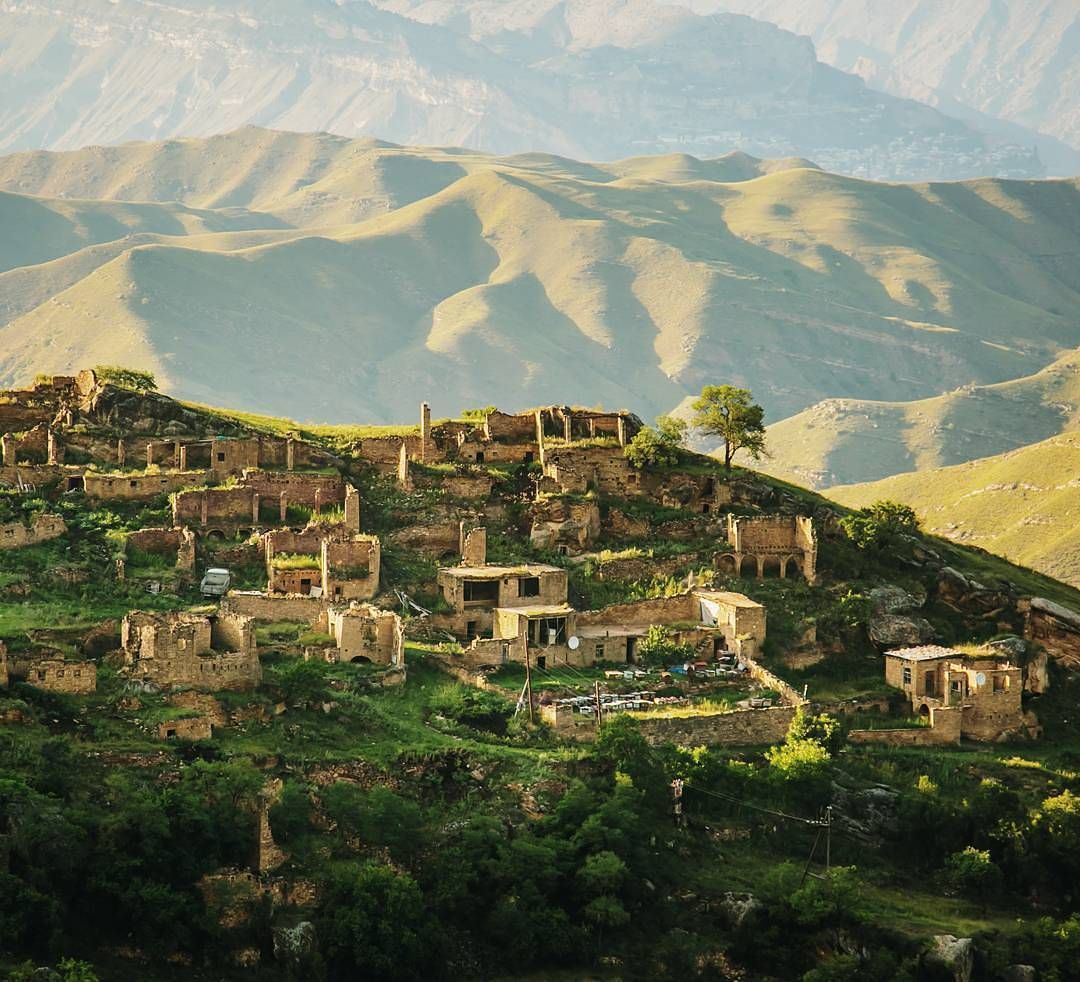 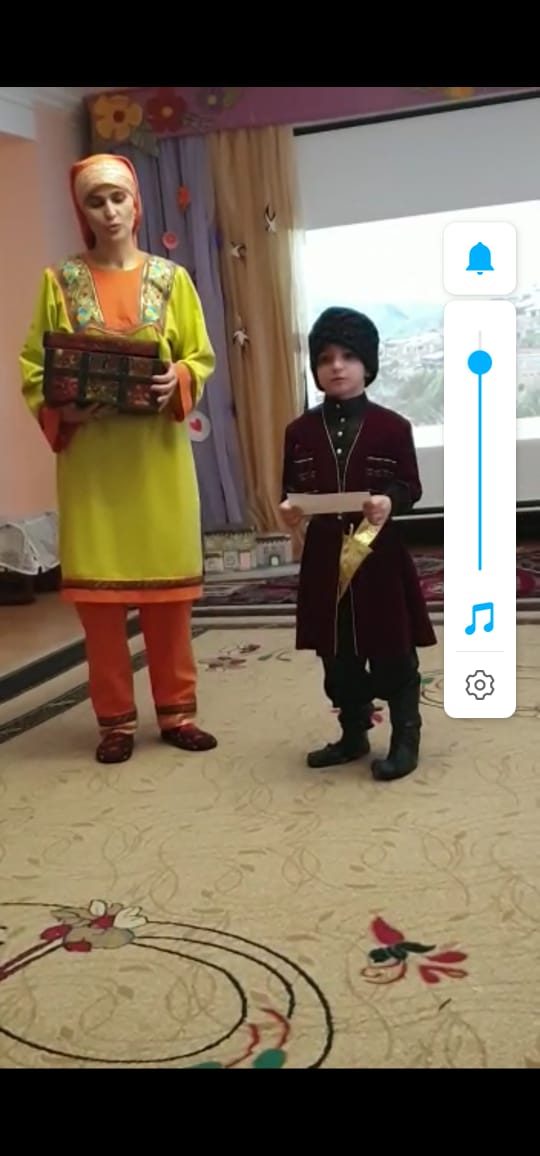 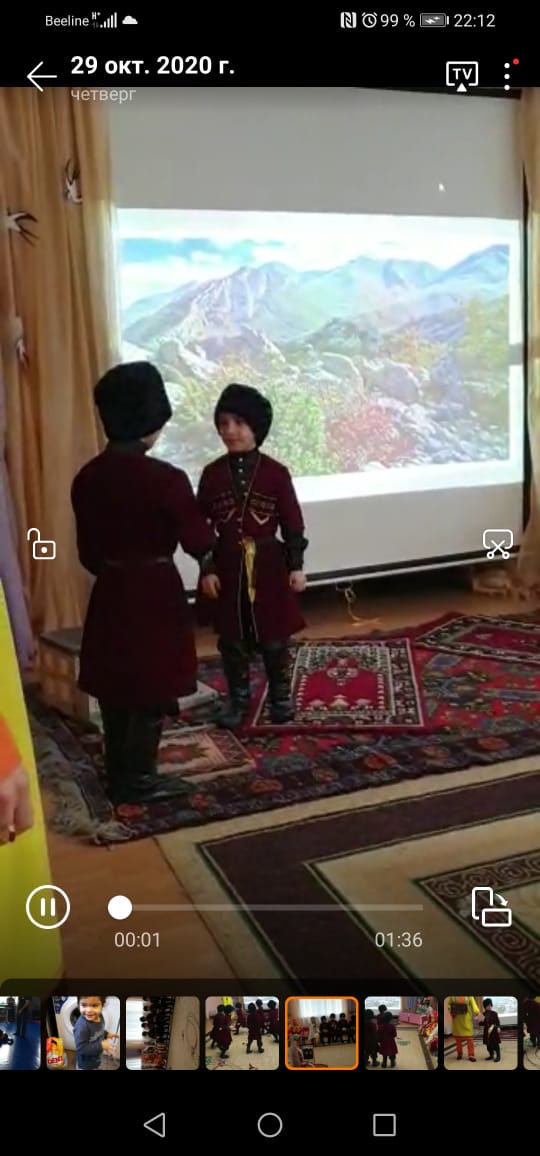 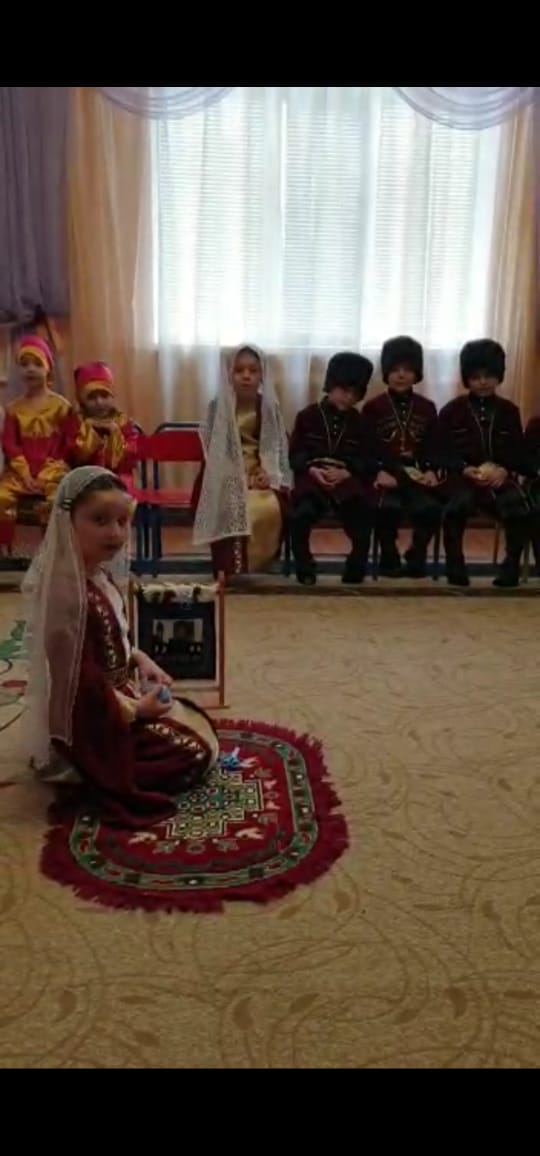 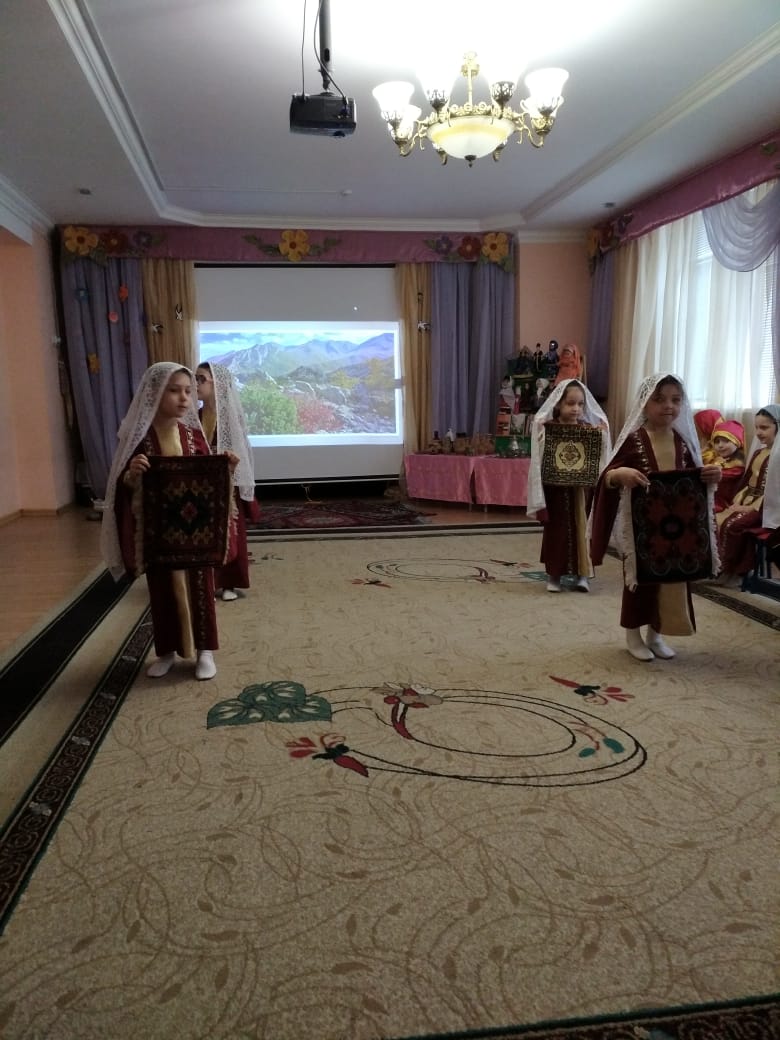 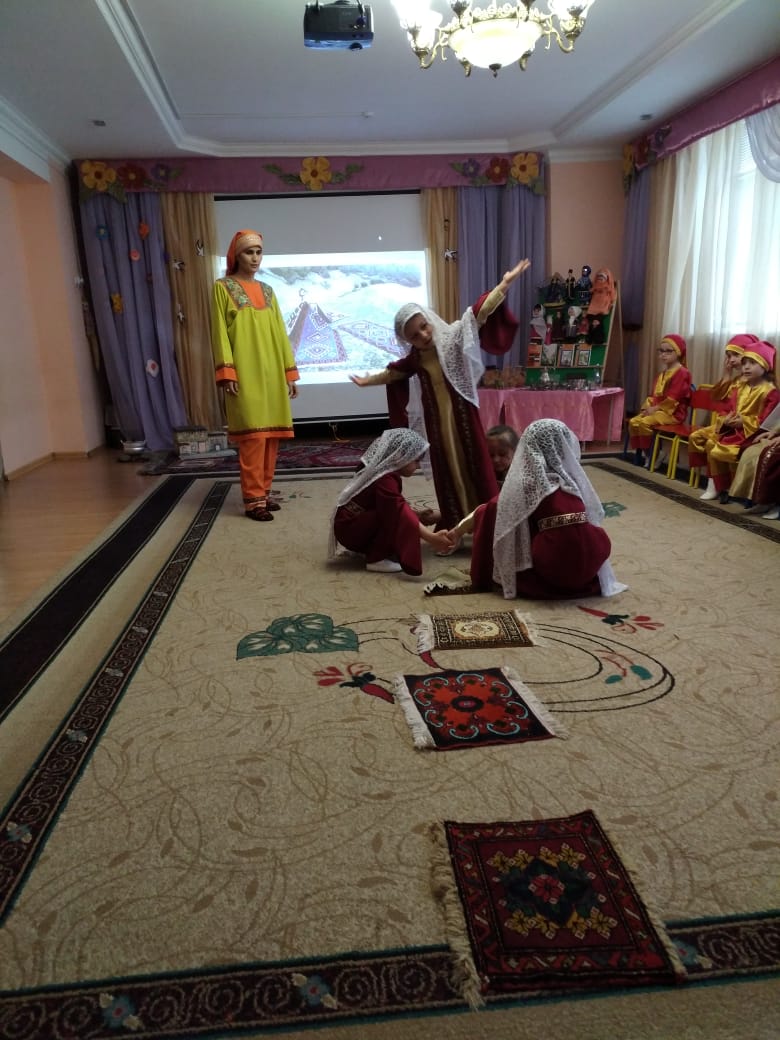 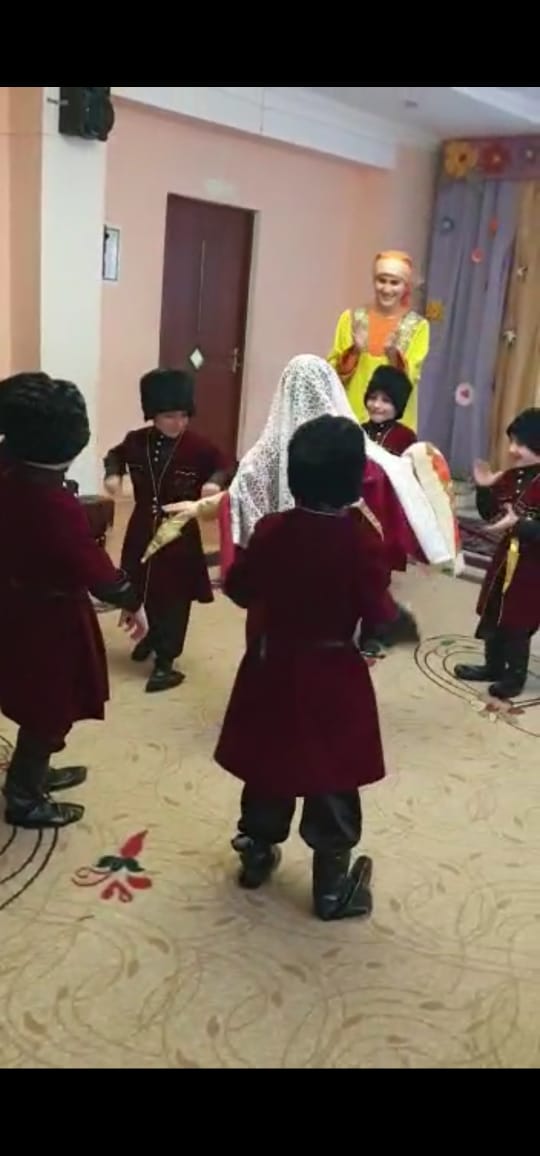 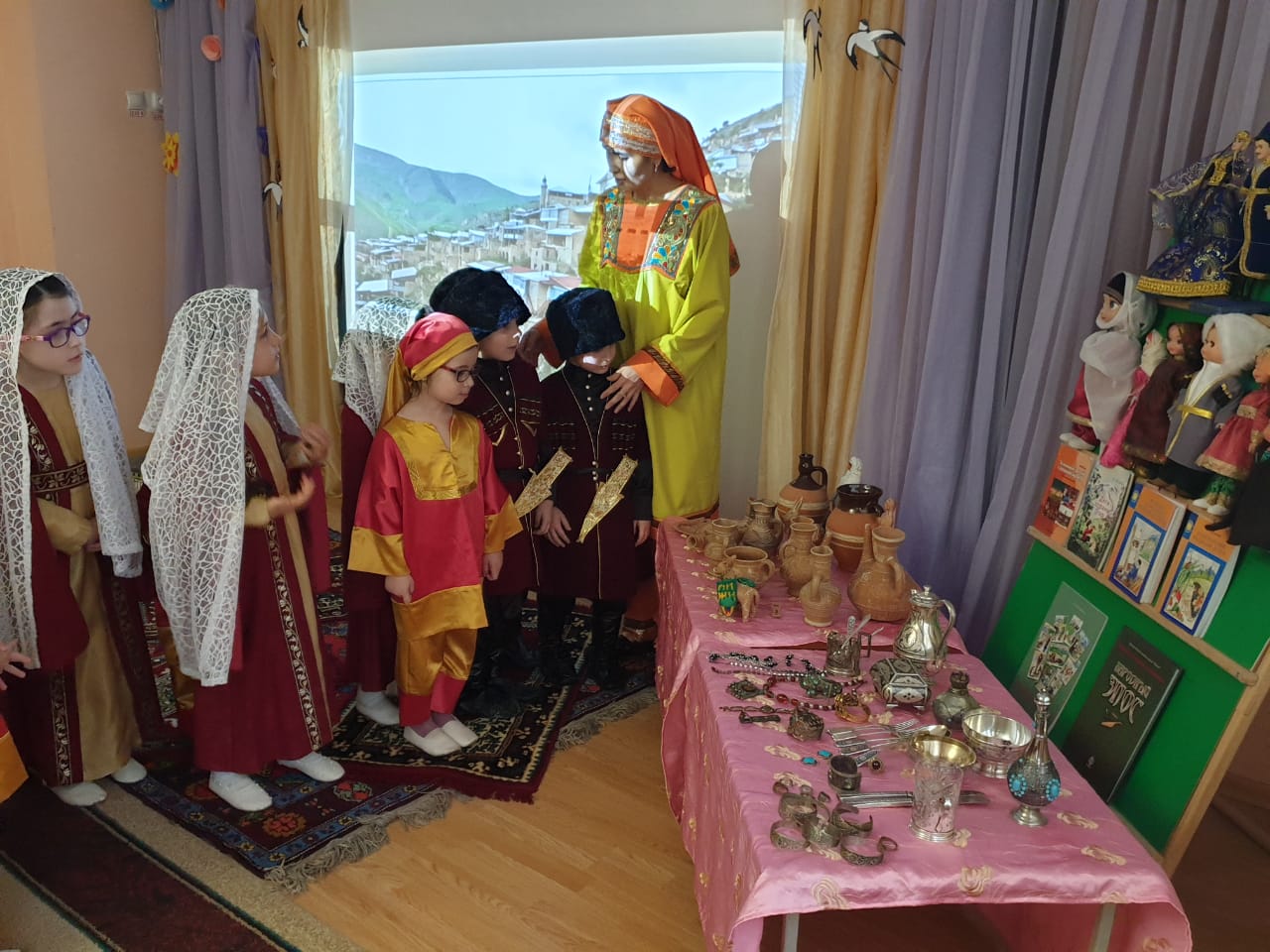 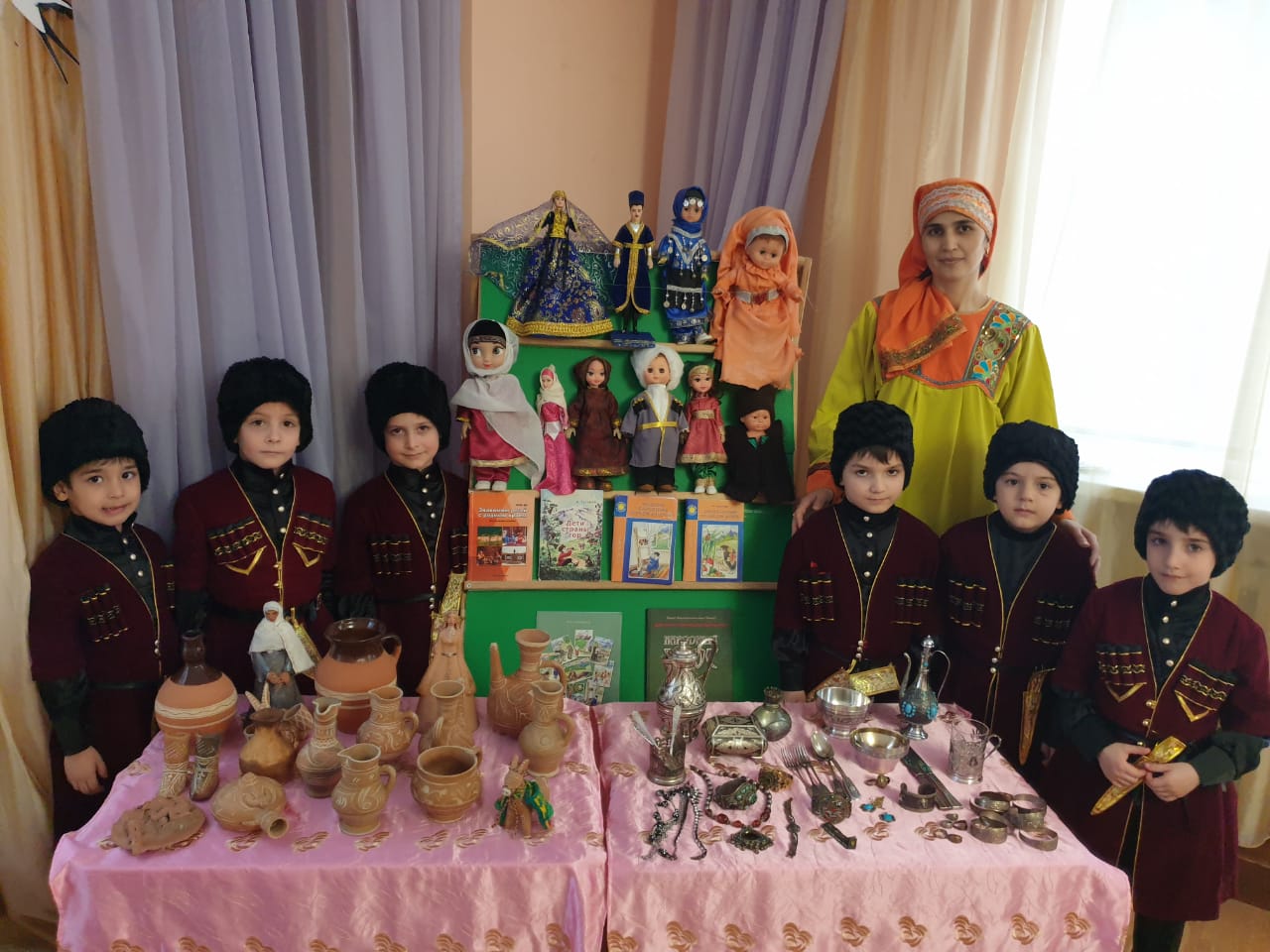 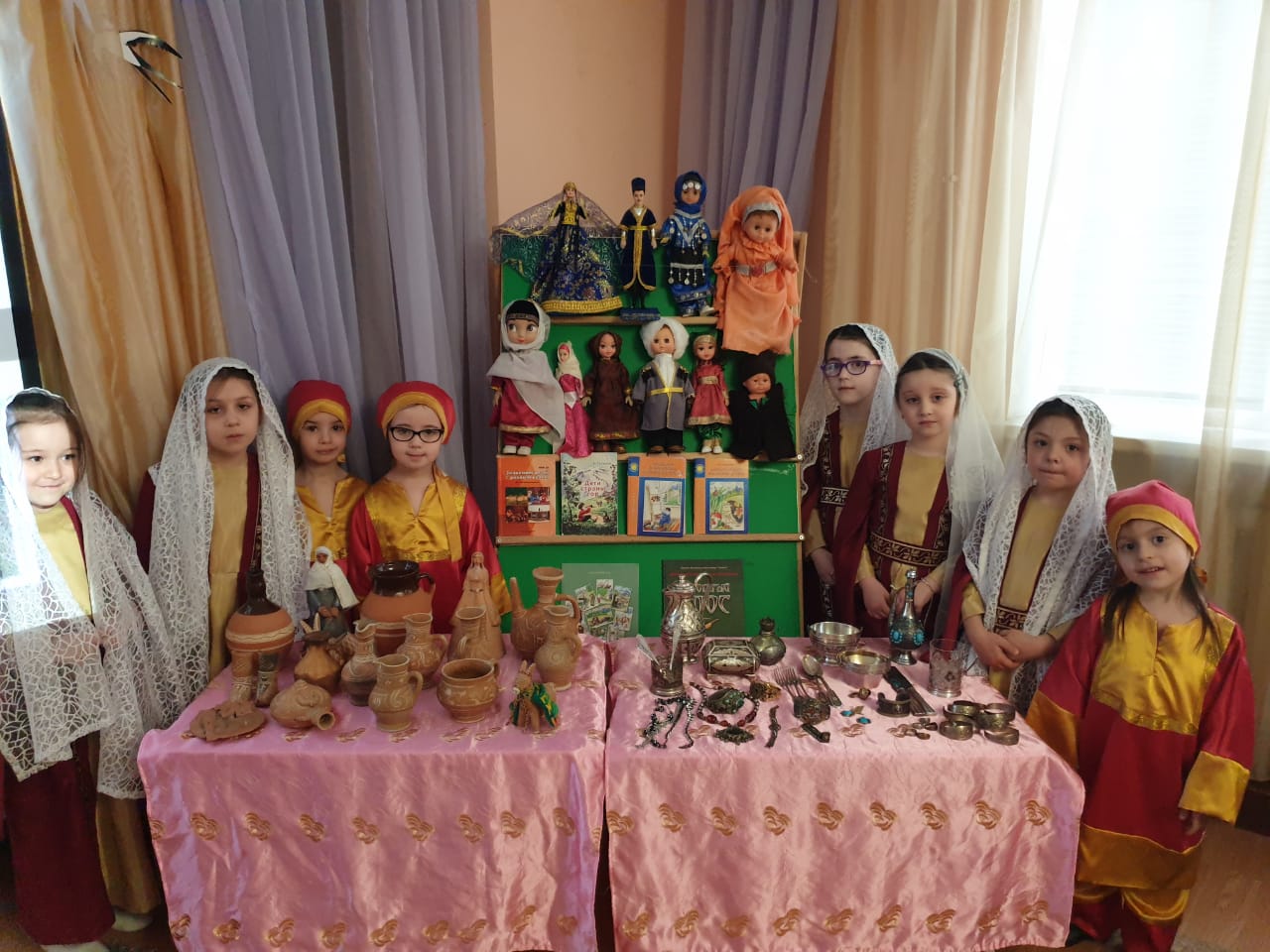 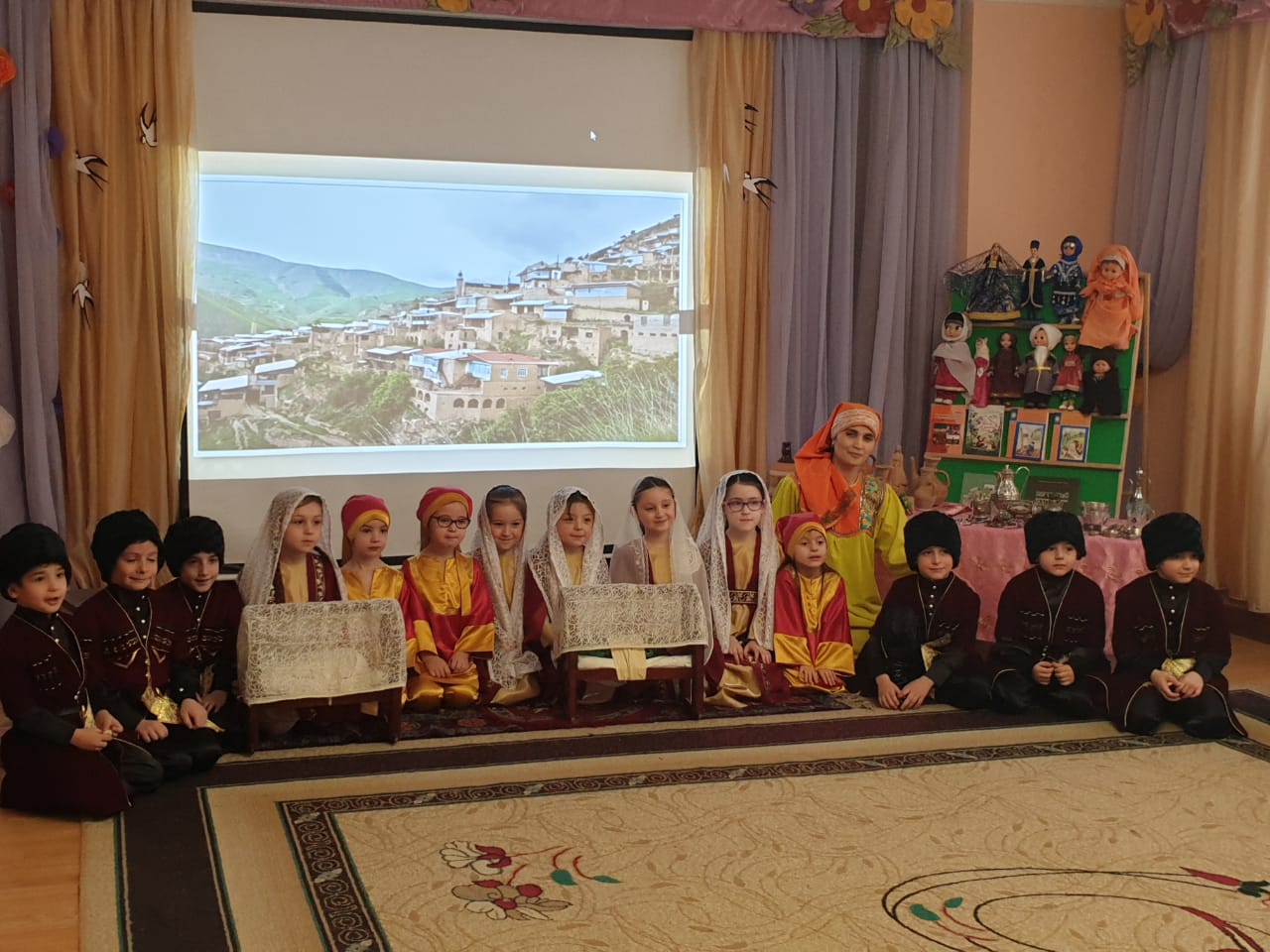